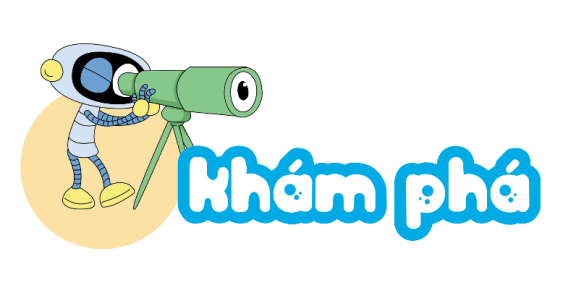 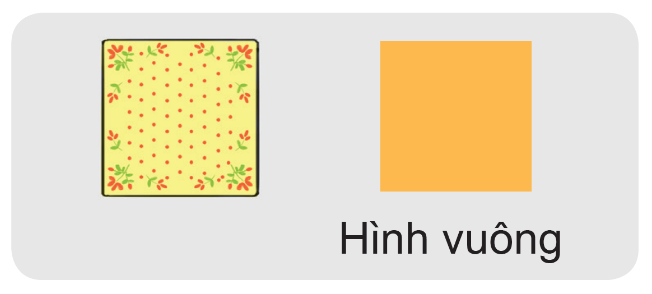 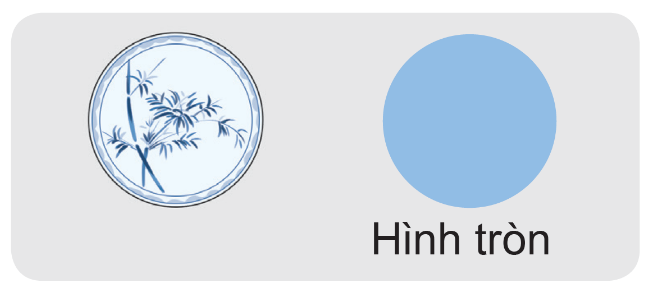 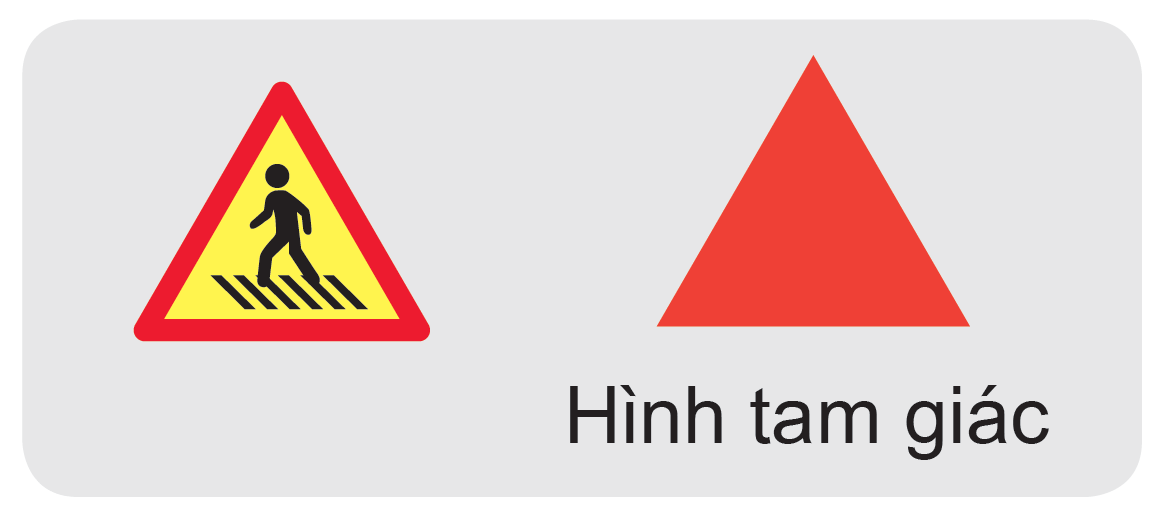 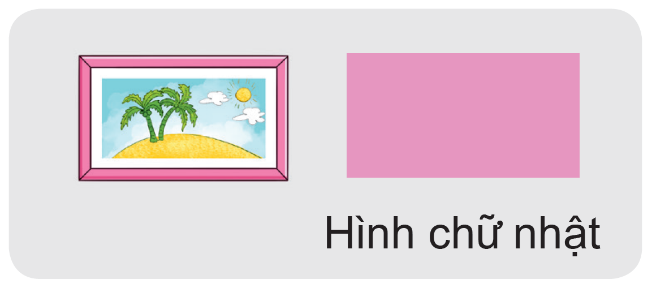 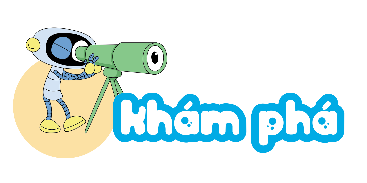 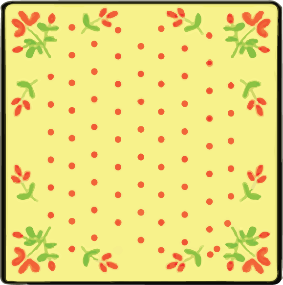 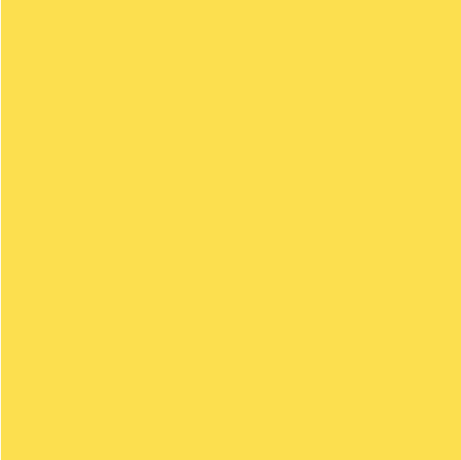 Hình vuông
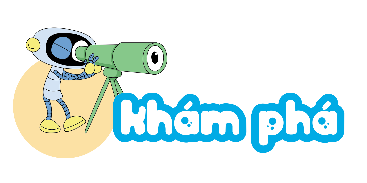 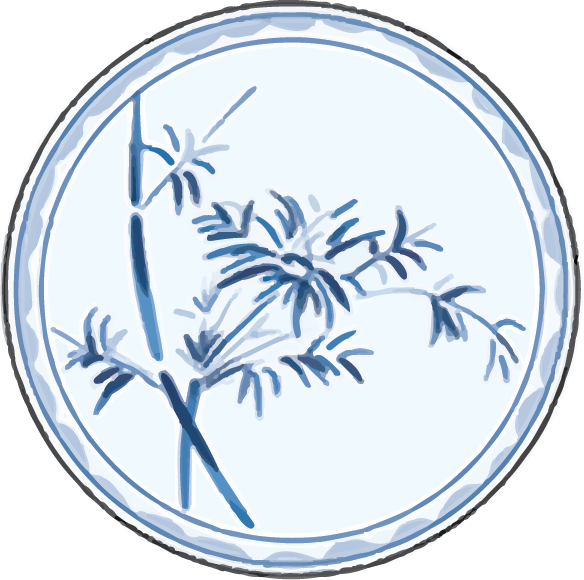 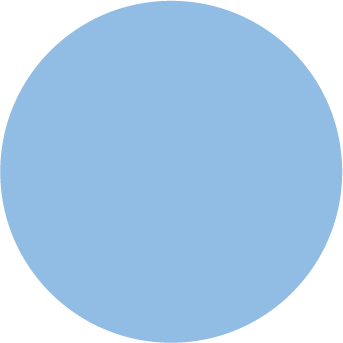 Hình tròn
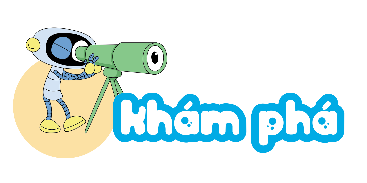 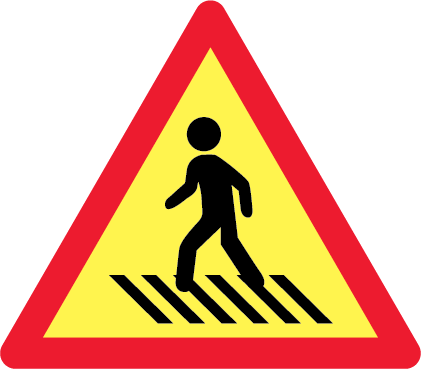 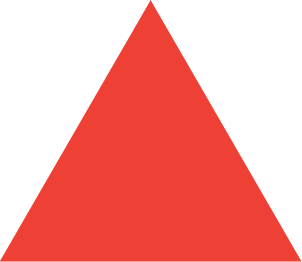 Hình tam giác
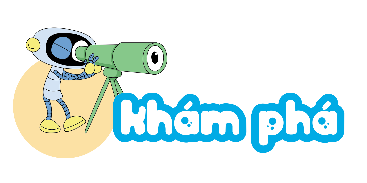 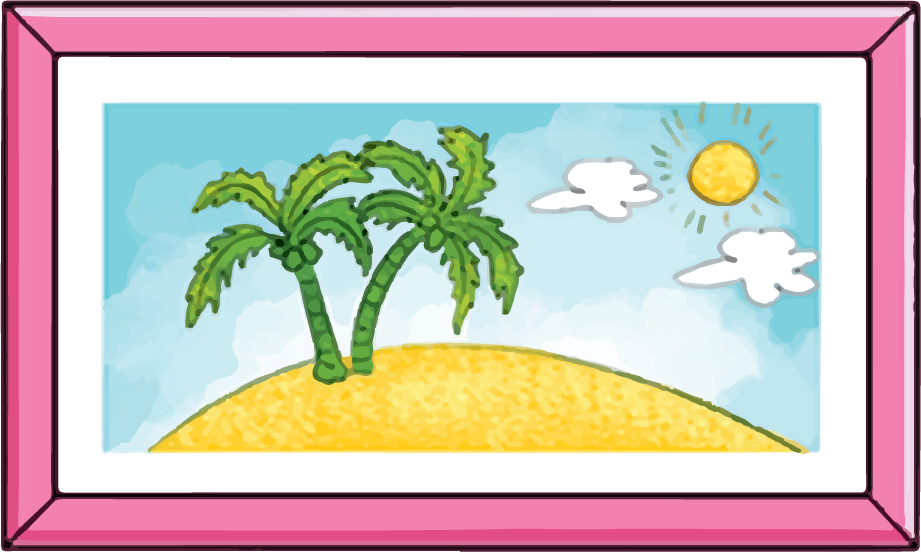 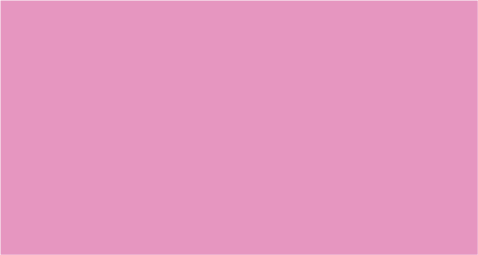 Hình chữ nhật
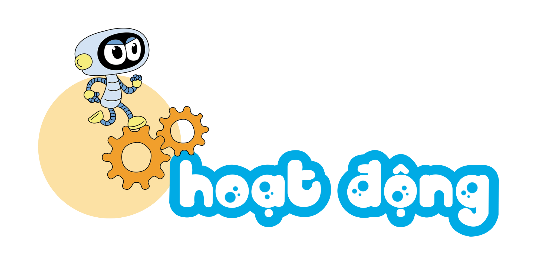 Mỗi đồ vật có dạng hình gì?
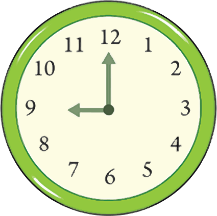 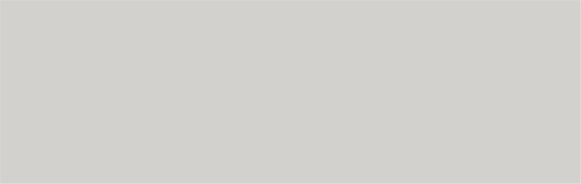 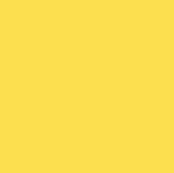 Hình vuông
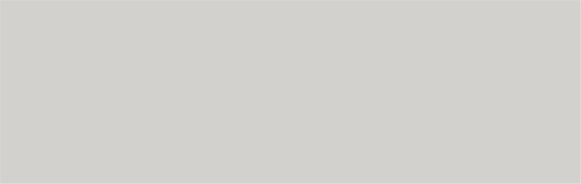 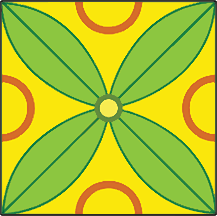 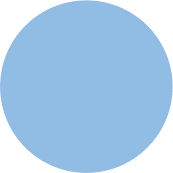 Hình tròn
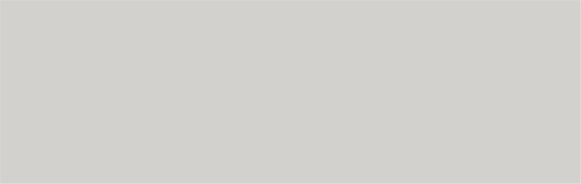 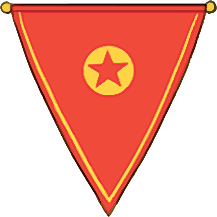 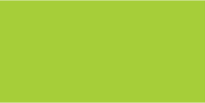 Hình chữ nhật
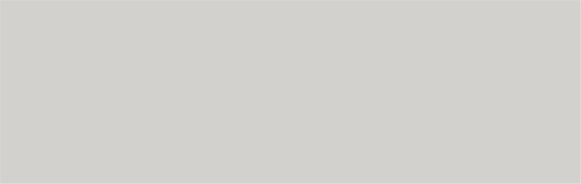 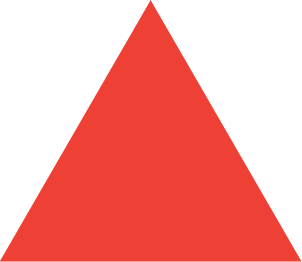 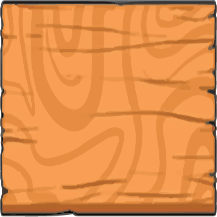 Hình tam giác
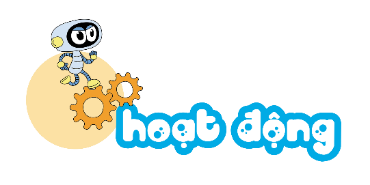 Những hình nào là hình tròn?
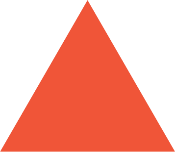 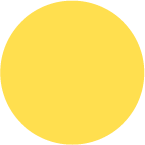 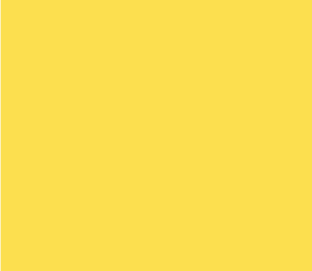 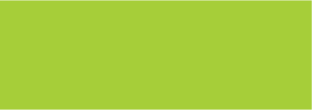 E
B
D
A
C
Củng cố bài học
Hương Thảo: tranthao121004@gmail.com